A Hardy Weinberg
Problems
Calculating new Allelic frequencies.
All of the alleles at a locus must equal 100%.

If there are two alleles let p=the dominant and q=the recessive 

So p+q must equal ???

100% or “1”
Practice
If p = 0.6 what is q?
P + q = 1
0.6 + q = 1
q= 0.4
Hardy Weinberg equilibrium
Considers the allele combinations for the gene pool much like we consider allele combinations for individuals.
0.6 “p”
0.4”q”
In this case 0.6 is representing the frequency of the  dominant allele which we will represent as “p”
In this case the frequency of 0.4 is for the recessive allele or “q”
0.6
“p”
0.24
pq
0.36
p2
0.4
“q”
0.24
pq
0.16
q2
p2 + 2pq + q2 =1
Allele frequency will not change if 5 conditions are met.
Very large population- Reduces change due to chance called genetic drift.
Random Mating- Where there is no preference for a phenotype.
No mutation- No new alleles, deletions or duplications.
No selection- No genotype can confer an advantage in survival and reproductive success.
No gene flow- Genes cannot move into or out of a population.
Hardy Weinberg Practice
1. If 98 out of 200 individuals in a population express the recessive phenotype, what percent of the population are homozygous dominant?
A. 49%
	B. 70%
	C. 30%
	D. 42%
	E. 9%
Recessive phenotype means homozygous recessive genotype
q2 = 98/200 = 0.49
q = 0.7
p + q = 1
p + 0.7 = 1
p = 0.3
p2 = 0.32 = 0.09
Original problem source unknown
2. Brown hair (B) is dominant to blond hair (b). If there are 168 individuals with brown hair in a population of 200:
What is the predicted frequency of heterozygotes?
16%	B. 40%	C. 60%	D. 48%	E. 84%


BB + Bb = 168/200 = 0.84 brunettes
bb = 1 – 0.84 = 0.16 = q2 blonds
q = 0.4
p = 1 – q = 1 – 0.4 = 0.6
2pq = 2 (0.4)(0.6) = 0.48
Original problem source unknown
Brown hair (B) is dominant to blond hair (b). If there are 168 individuals with brown hair in a population of 200:
3. What is the predicted frequency of the homozygous dominant genotype?
A. 16%	B. 36%   C. 60%	D. 48%	E. 84%
Original problem source unknown
Brown hair (B) is dominant to blond hair (b). If there are 168 individuals with brown hair in a population of 200:
3. What is the predicted frequency of homozygous dominant genotype?

16%	B. 0.36%	C. 60%	D. 48%	E. 84%


Frequency of Blond hair q2 = 32/200= 0.16
q= 0.4
p= 1-q   so p = 0.6
p2 = (0.6)2 = 0.36
Original problem source unknown
4. What are the allele frequencies in an isolated field of 382 pink, 355 white, and 103 red snapdragon plants?
This is a case of incomplete dominance

(103 x 2) + 382 = 588 red alleles(355 x 2) + 382 = 1,092 white alleles

Then calculate the frequency
588/1680 = 0.35 red alleles
1,092/1680= 0.65 white alleles
Original problem source unknown
5. A population of turtles (in Hardy Weinberg equilibrium) is variable for the length of their tail. Long tails are dominant to short tails. 25 have long tails and 75 have short tails. If 400 baby turtles are born in the population, predict how many of the offspring will have long tails and how will have short tails.
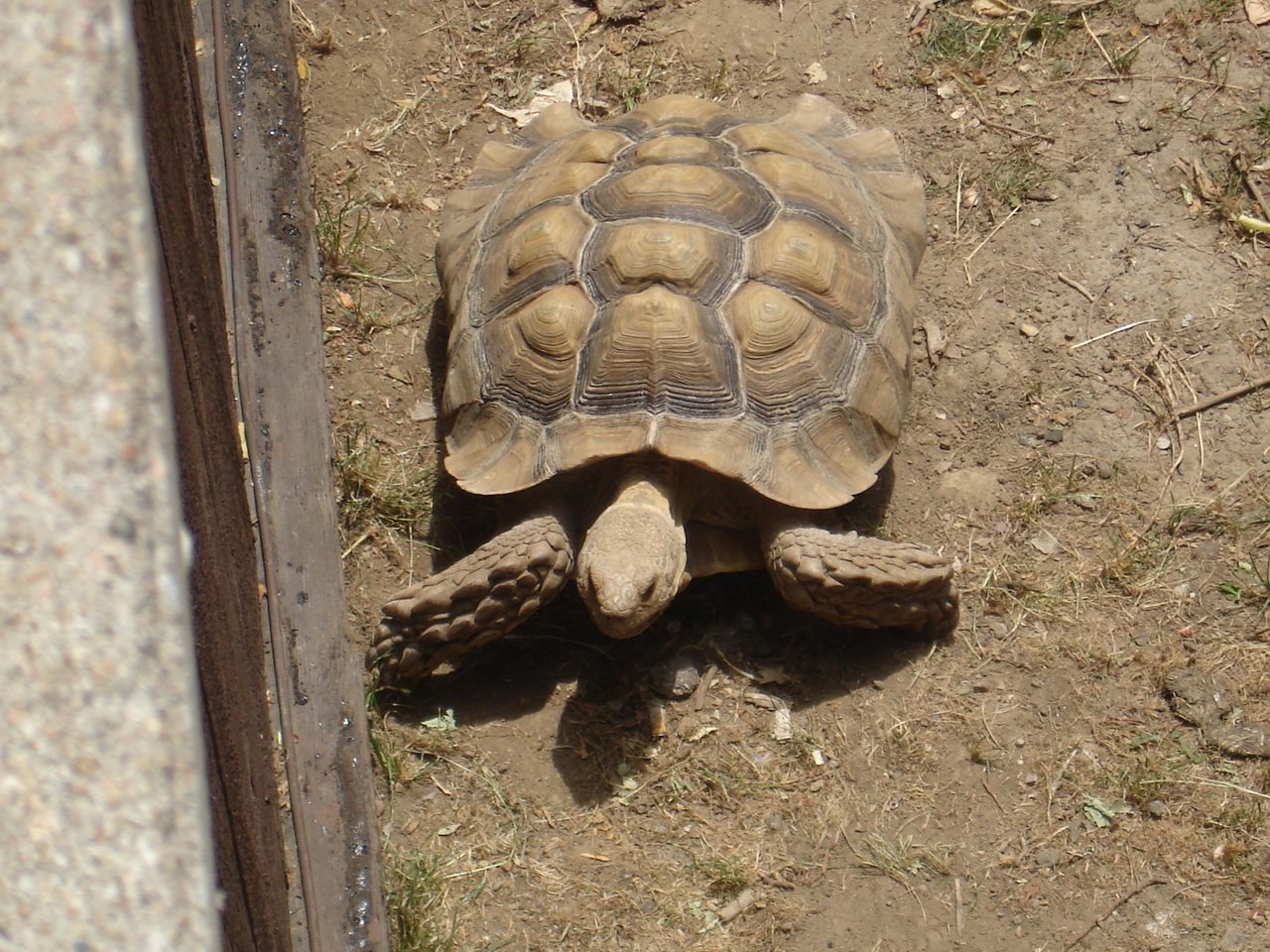 Original problem source unknown
5. A population of turtles (in Hardy Weinberg equilibrium) is variable for the length of their tail. Long tails are dominant to short tails. 25 have long tails and 75 have short tails. If 400 baby turtles are born in the population, predict how many of the offspring will have long tails and how will have short tails?
q2 = 75/100
q2 = .75
q = 0.87
p + q =1
p = 1 – .87 
p = 0.13

     Long Tails = p2 + 2pq
(0.13)2 + 2(0.13)(0.87) =
0.02+ .23= .25
(freq of dominant phenotype)
(0.25)(400)= 100Long tailed

Short Tails = q2 
(0.87)2 = .76
(.76)(400)= 304 Short Tailed (Rounding)
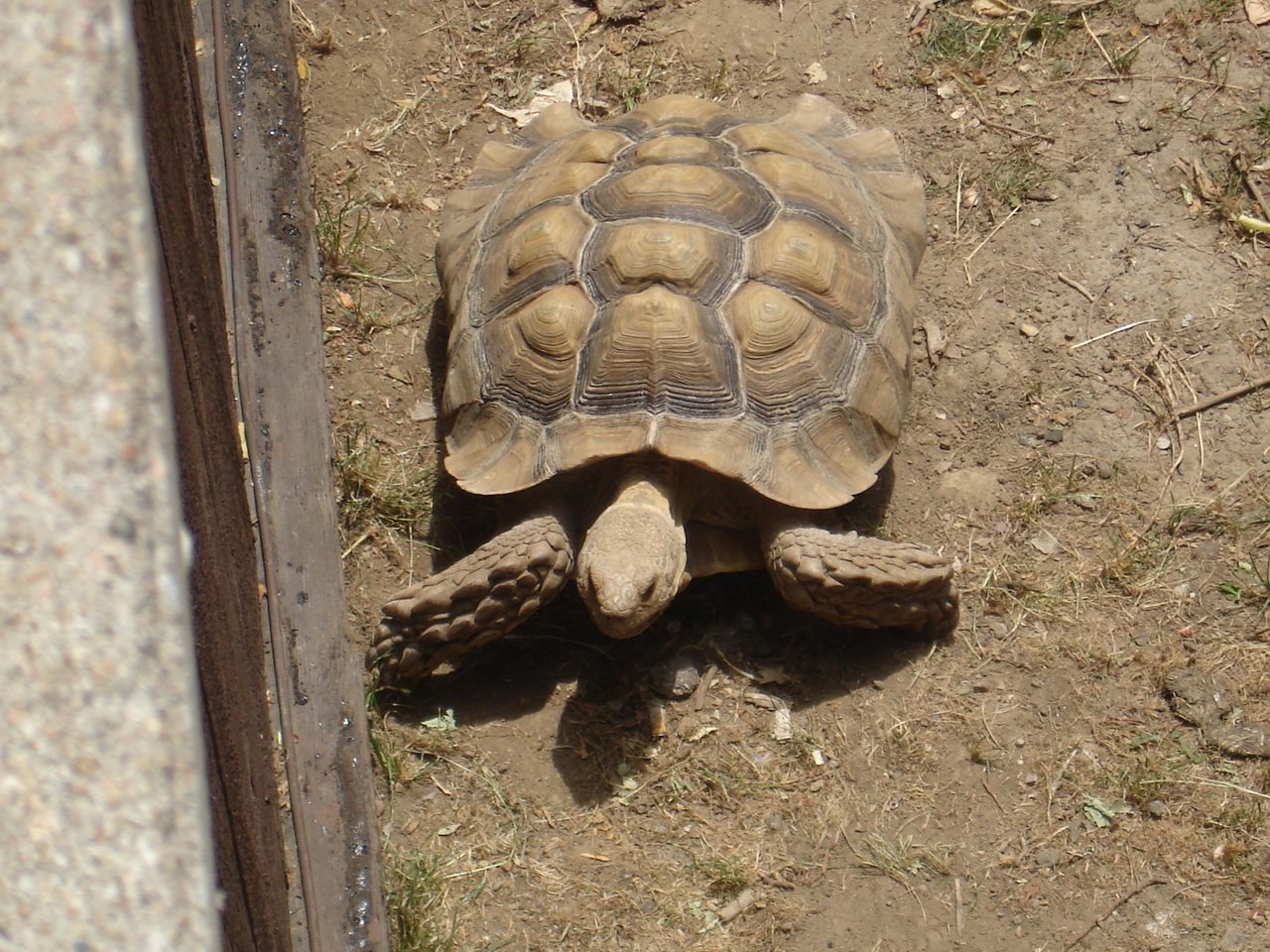 Original problem source unknown
6. A population of 1000 individuals has 49 people that are left-handed.  Assume left-handedness is homozygous recessive and that this population is in Hardy Weinberg equilibrium. Calculate p and q.  What is the frequency of homozygous dominants, heterozygotes, and homozygous recessives?  How many individuals in the population carry the allele for left-handedness, but are not left-handed?
Original problem source unknown
6. A population of 1000 individuals has 49 people that are left-handed.  Assume left-handedness is homozygous recessive and that this population is in Hardy Weinberg equilibrium. Calculate p and q.  What is the frequency of homozygous dominants, heterozygotes, and homozygous recessives?  How many individuals in the population carry the allele for left-handedness, but are not left-handed?
49/1000 = 0.049 frequency of left handers (q2 )

q= √q2 = √ 0.049 = 0.22

p= 1-q = 1-0.22 = .78

Homozygous dominant = p2 = (.78)(.78)= 0.61

Heterozygous = 2pq = 2 (.78)(.22) = 0.34

Homozygous recessive = q2 = (.22)(.22)= 0.05

Need heterozygotes = (0.34)(1000)= 340
Original problem source unknown
7. Assume 1 in 10,000 babies born in the US have PKU. What is the frequency of carriers for this allele?
7. Assume 1 in 10,000 babies born in the US have PKU. What is the frequency of carriers for this allele?
From genetics recall that PKU is recessive.

q2 = 1/10,000 = 0.0001
q = 0.01
p= 0.99

Carriers are 2pq

2 (.99)(.01) = .0099
8. 30,000 individuals in the United States have cystic fibrosis.  Assuming the population is in Hardy Weinberg equilibrium how many individuals are carrier of the disease? Assume the US population is 316,000,000.
8. 30,000 individuals in the United States have cystic fibrosis.  Assuming the population is in Hardy Weinberg equilibrium how many individuals are carrier of the disease? Assume the US population is 316,000,000.
From genetics recall that cystic fibrosis is a recessive allele.

q2 = 30,000/316,000,000 = 0.00009
q = 0.009
p= 0.991

Carriers are heterozygous or 2 pq

2 (0.991)(0.009) = 0.018

(0.018)(316,000,000) =5,688,000